3
Gençler Sahabiler
Hz. Peygamber’e (sav) ilk inananlardan bazılarının yaşları
Gençlerin bütün baskılara rağmen Peygamberimizin yanında durmaları, O’na destek olmalarının nedenleri neler olabilir?
Hz. Peygamber’e (sav) ilk inananların çoğu gençti.
Genç sahabiler, en zor zamanlarda Peygamberimizin (s.a.v.) yanında olmuşlar, ona bütün güçleriyle destek vermişlerdir.
Hz. Muhammed’in (s.a.v.) ve Gençler
Genç sahabiler İslam’ın tebliğinde, siyasi ve ilmî hayatta en önde yer almışlardır.
Sevgili Peygamberimiz (s.a.v.), gençlerin İslam davası uğrunda yaptığı fedakârlıklardan övgüyle söz etmiştir.
Erkam b. Ebi’l-Erkam (r.a.)
Zeyd b. Sabit (r.a.)
Esma binti Ebi Bekir (r.a.)
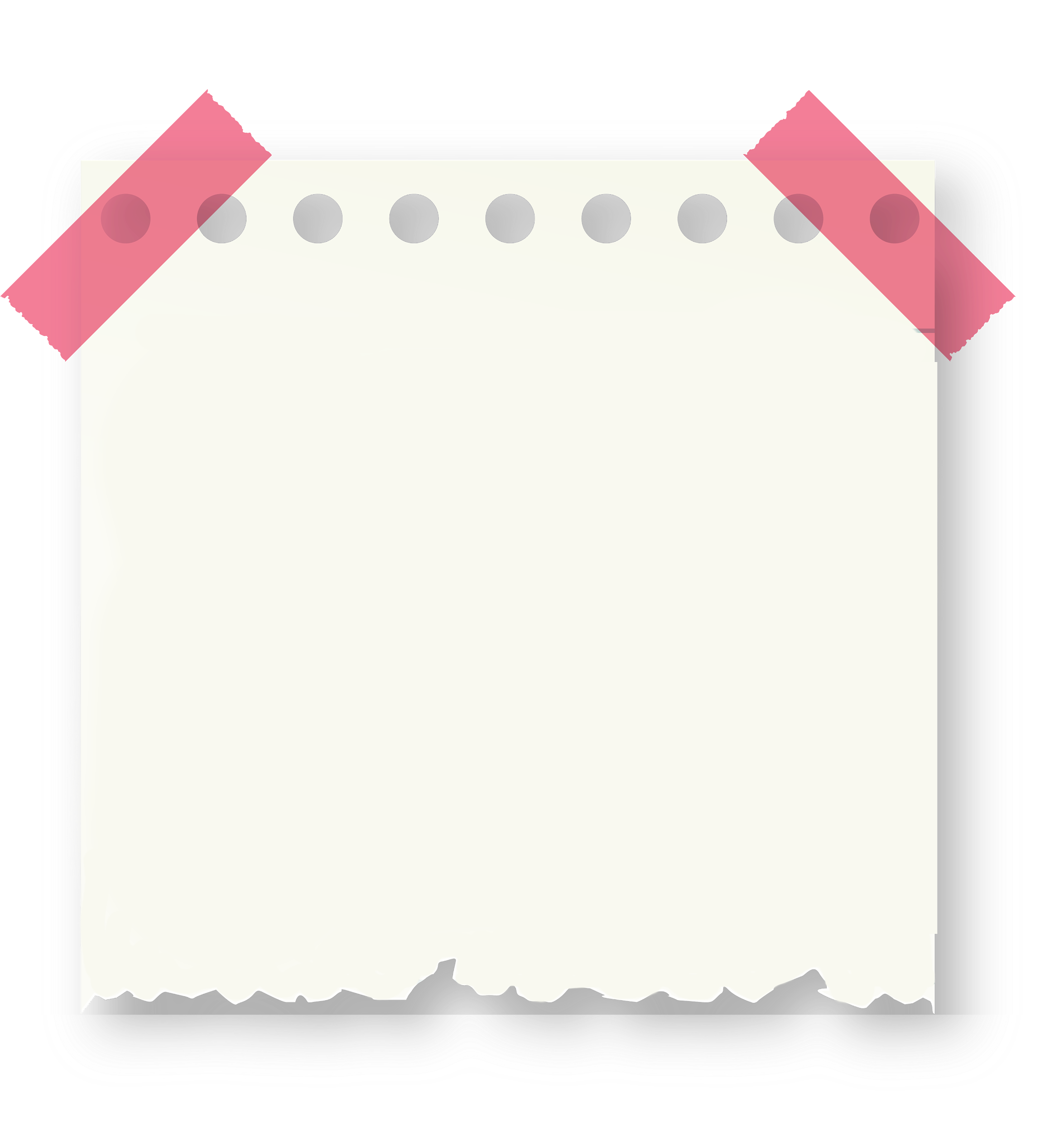 Bazı genç sahabiler
Mus’ab b. Umeyr (r.a.)
Üsame b. Zeyd (r.a.)
Cabir b. Abdullah (r.a.)
Aşağıdakilerden hangisi, genç sahabilerden biri değildir?
Hz. Üsame (r.a.)
Hz. Zeyd b. sabit
Hz. Musab
Hz. Ebu Bekir (r.a.)
A
B
D
C
X
X
✔
X
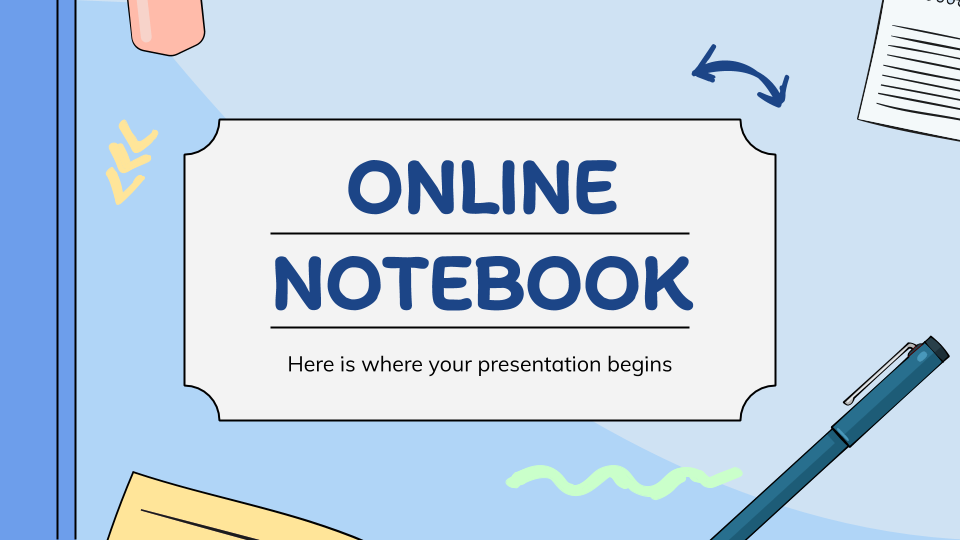 Etkinlik için tıklayınız
Etkinlik yapıyoruz
Anne, babası ve akrabalarının baskısına rağmen İslam’dan vazgeçmedi.
Onu dininden dönmesi için bir mahzene hapsederek günlerce aç ve susuz bıraktılar
Uhud’da Mus’ab’ı (r.a.) kefenleyecek bir parça giysiden başka bir şey bulamadılar.
Peygamberimiz Mus’ab b. Umeyr’i, Medine’ye öğretmen olarak gönderdi. (İlk öğretmen)
1
2
3
3
1
Mus’ab b. Umeyr (r.a.)
Video izliyoruz
Kaynak: https://www.youtube.com/watch?v=ZFddQDQq7BU
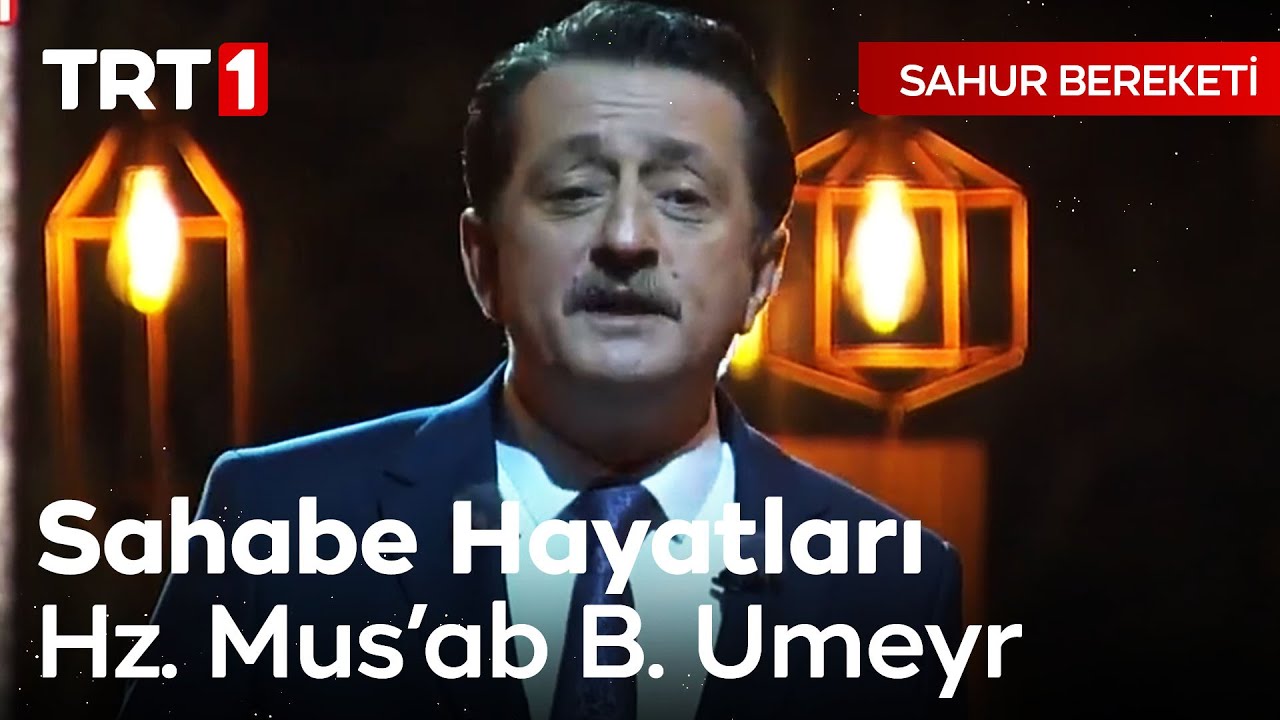 Peygamberimizden 1540 hadis rivayet eden Câbir (r.a), en çok hadis rivayet eden sahabiler arasında yer aldı.
2
Cabir b. Abdullah (r.a.)
İlim, eğitim ve öğretime çok önem vermiş, her zaman Peygamberimizle beraber olmuş.
Peygamberimiz vefat ettikten sonra da çok sayıda öğrenci yetiştirdi.
3
Zeyd b. Harise’nin (r.a.) oğludur.
Üsame b. Zeyd (r.a.)
Daha on sekiz yaşındayken onu ordu komutan
“Hibb-u Resulillah” yani “Resulullah’ın sevdiği kişi” olarak anılırdı.
Peygamber Efendimize (s.a.v.) ilk inanan yedi kişiden biridir.
4
Ammar b. Yasir (r.a.)
Annesi Sümeyye (r.a.),  babası Yasir (r.a.) İslam’ın ilk şehitleridir.
Ammar (r.a.), müşriklerden ağır ve dayanılmaz işkenceler gördü.
Zeyd b. Sâbit (r.a.); Farsça, Rumca, Kıptice ve Habeşçe gibi yabacı dilleri bilen bir gençti.
5
Zeyd b. Sabit (r.a.)
Davet mektuplarını yazmış ve tercüme etmiştir.
Yabancı ülkelerden gelen mektupların tercüme etmiştir.
6
Hz. Ebu Bekir’in (r.a.) kızıdır.
Esma binti Ebi Bekir (r.a.)
Esma binti Ebi Bekir (r.a.), Peygamberimiz m(s.a.v.) ile Hz. Ebu Bekir (r.a.) Sevr Mağarası’ndayken akşamları onlara yiyecek hazırlayıp götürürdü.
Müslümanlar, İslamiyetin ilk yıllarında (gizli davet döneminde) yirmi yaşının altında olan Erkam b. Ebi’l-Erkam’ın (r.a.) evinde gizlice toplanıyorlardı.
7
Erkam b. Eb’il-Erkam
Dâru’l-Erkam
Bütün baskılara rağmen Erkam b. Ebi’l-Erkam Müslümanlara neden evini açmıştır.
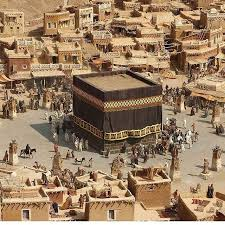 ERKAM’IN EVİ : DARUL ERKAM
İslamiyetin ilk yıllarında Peygamberimizin İslam’ı anlattığı ve Müslümanların bir araya gelerek ibadet ettikleri evin adı Daru’l-Erkam’dır.
Hz. Fatıma (r.a.) Uhud Savaşı’na katılmıştı. Yaralanan babasının tedavisiyle ilgilenmiştir.
Sahabiler arasında savaşa katılan gençler sadece erkekler değildi. Genç kadın sahabiler de savaşa katılıyor, savaşıyor, askerlere yemek götürüyor ve onların tedavisiyle ilgileniyorlardı.
Örneğin
Peygamberimizin (s.a.v.) halasının kızı Hamne b. Cahş (r.a.) da Uhud’a katılan ve askerler yardım etmiştir.
Genç Sahabiler
Hz. Mus’ab
Medine’ye İslam’ın anlatmak için öğretmen olarak gitti
Hz. Cabir
İlim aşığı genç sahabi
Hz. Üsame
18 yaşında ordu komutanı olan genç sahabi
Hz. Ammar
Annesi ve babası İslam’ın ilk şehitleri olan genç sahabi
Cabir b. Abdullah (r.a.)
Mus’ab b. Umeyr (r.a.)
Üsame b. Zeyd (r.a.)
Ammar b. Yasir (r.a.)
Erkam b. Ebi’l-Erkam (r.a.)
Zeyd b. Sabit (r.a.)
Esma binti Ebi Bekir (r.a.)
Hz. Erkam
Gizi davet döneminde evini Müslümanlar açan sahabi.
Hz. Zeyd
Farsça, Rumca, Kıptice ve Habeşçe gibi yabacı dilleri 
 öğrenen genç sahabi.
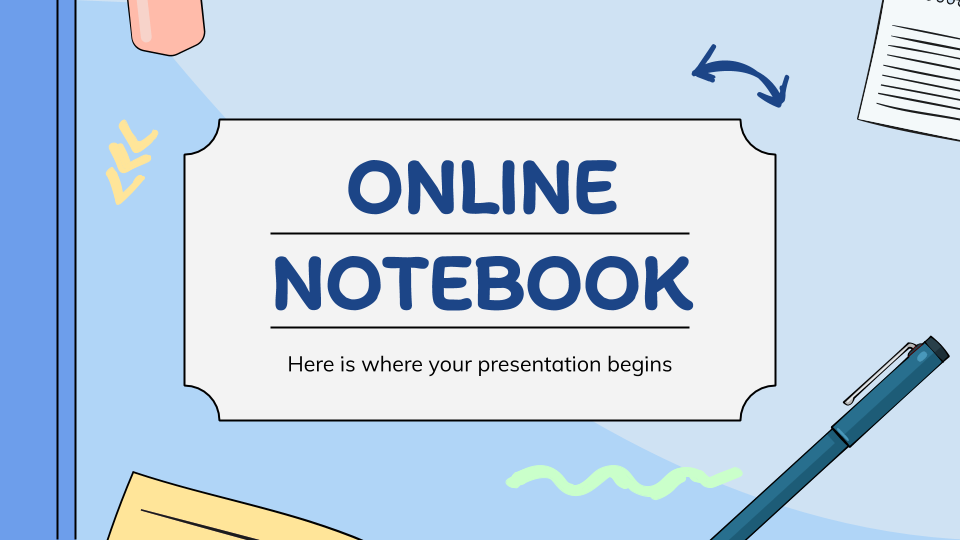 Etkinlik için tıklayınız
Etkinlik yapıyoruz
Doğru Yanlış Soruları
1
Zeyd b. Sabit (r.a.), İbranice, Farsça, Rumca, Kıptîce ve Habeşçe gibi yabancı diller biliyordu.
D
Y
2
Musab b. Umeyr (r.a.), anne ve babasının baskı ve işkencelerine rağmen İslam’dan vazgeçmedi.
D
Y
Peygamberimizi, sadece genç sahabiler desteklediler
3
D
Y
4
Bir zamanlar zenginlik ve refah içinde yaşayan Mus’ab’ı (r.a) kefenleyecek bir örtü dahi bulunamadı.
D
Y
5
Yasir’in, babası Ammar ve annesi Sümeyye, İslam’ın ilk şehitleri oldular.
D
Y
Cabir b. Abdullah (r.a.), Medine’ye öğretmen olarak gönderildi.
6
D
Y
Hazırlayan 
Mustafa YILDIRIM
DKAB Öğretmeni
ddm@dindersimateryal.com
Materyal Sitesi
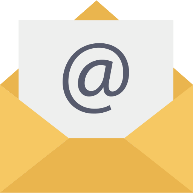 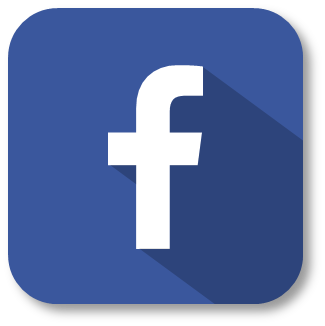 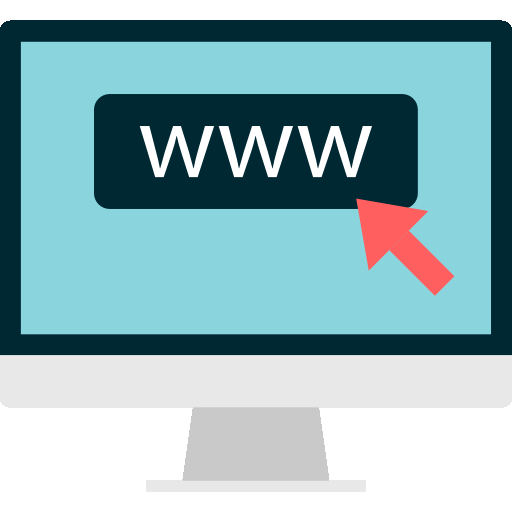 Din dersi Materyal
www.dindersimateryal.com
Derslerinizde kullanmak için sunular üzerinde değişiklik yapabilirsiniz
Sunuları, kişisel web siteleri dışında diğer sosyal medya sitelerinde kaynak göstererek paylaşabilirsiniz.
Eba, zoom, whatsapp vb. uygulamalar ile sunuları öğrencilerinize gönderebilirsiniz.
Görüş ve önerileriniz için tıklayınız
Bitir